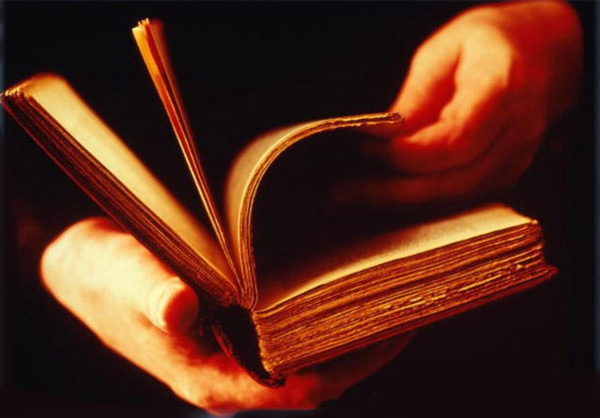 Цитаты
Оскар Уайльд
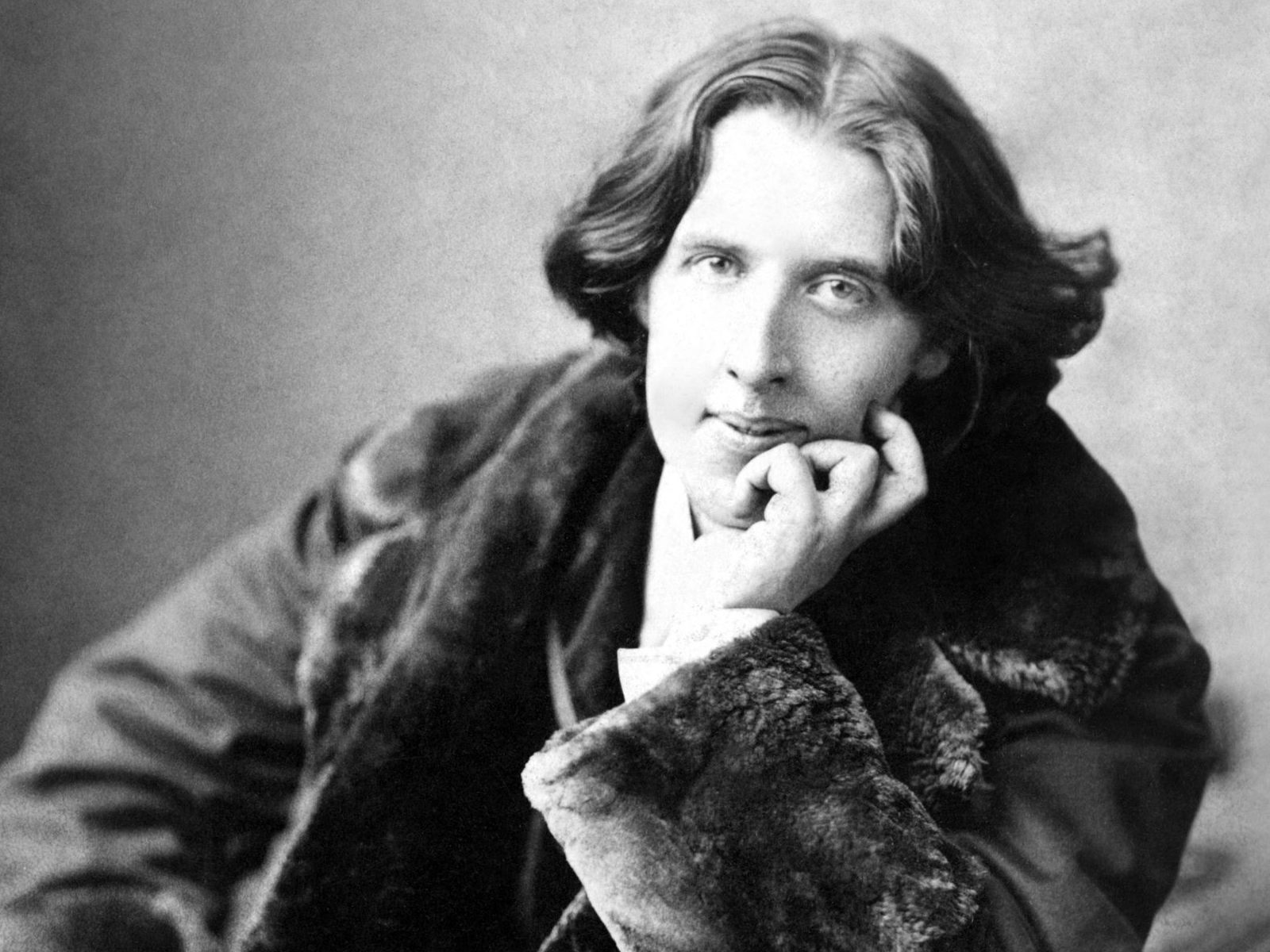 Я вовсе не хочу знать, что говорят за моей спиной, - я и без того о себе достаточно высокого мнения.
Я могу устоять перед чем угодно, кроме соблазна.
Я живу в постоянном страхе, что меня поймут правильно.
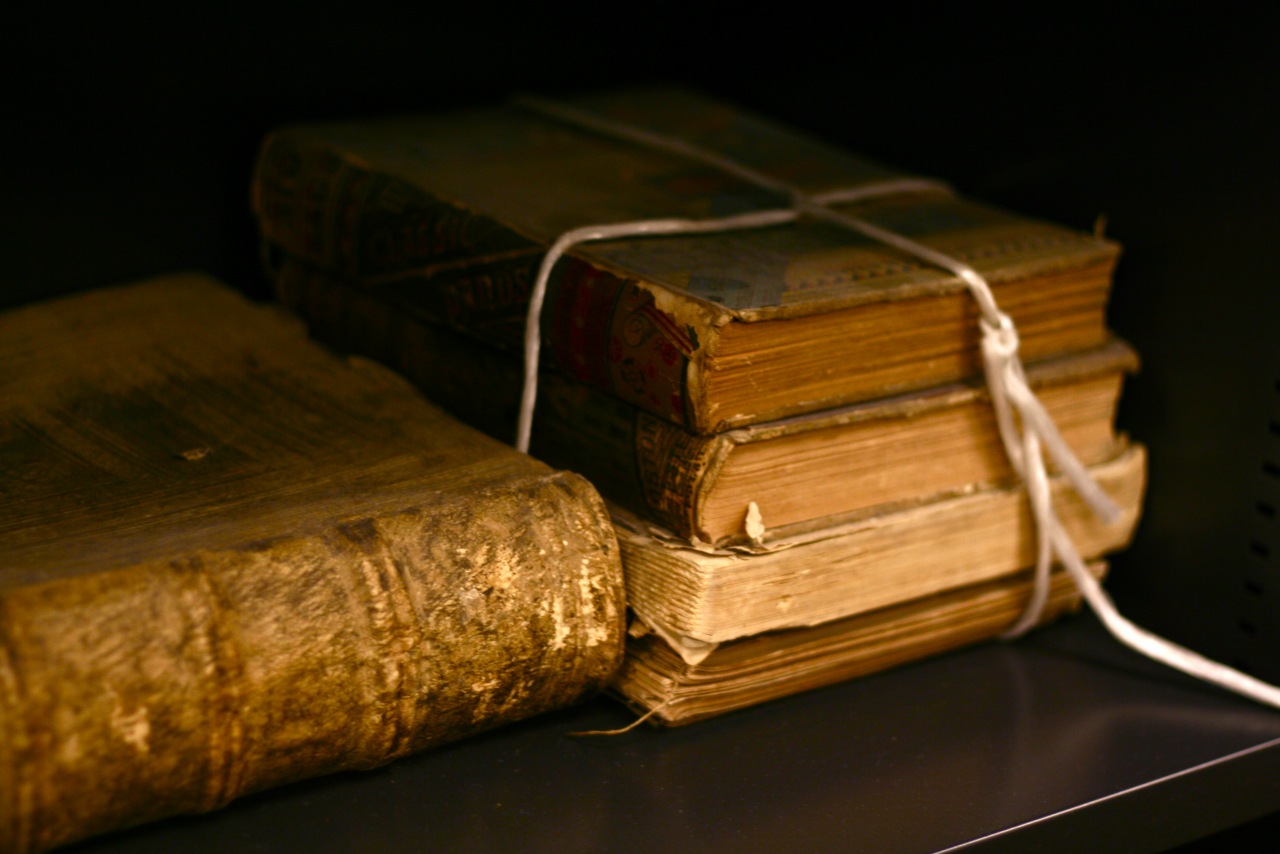 Это не моё дело. Поэтому оно меня и интересует. Мои дела всегда нагоняют на меня тоску. Я предпочитаю чужие.
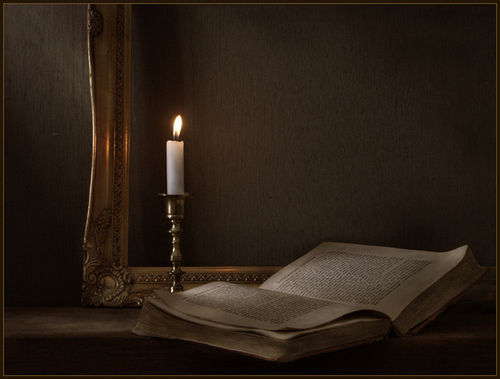 Прощайте врагов ваших - это лучший способ вывести их из себя.
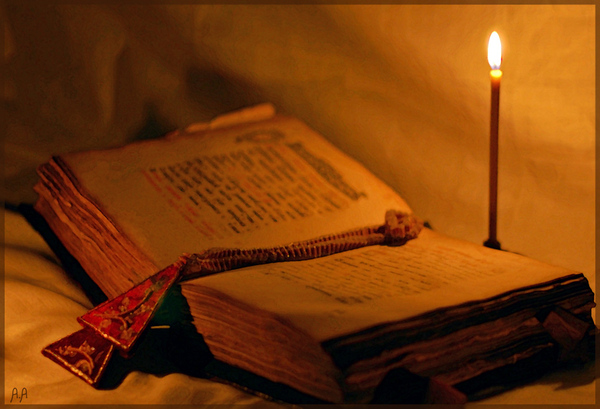 Люди всегда разрушают то, что любят больше всего.
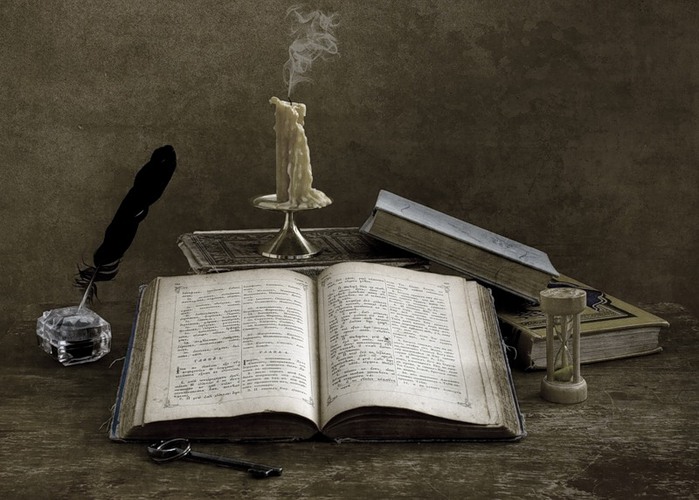 Секрет быть скучным состоит в умении рассказать о себе всё.
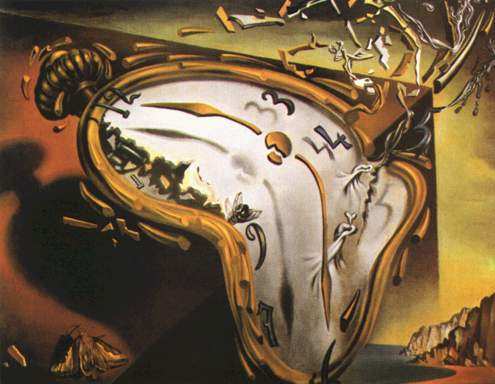 Тот, кто оглядывается на свое прошлое, не заслуживает будущего.
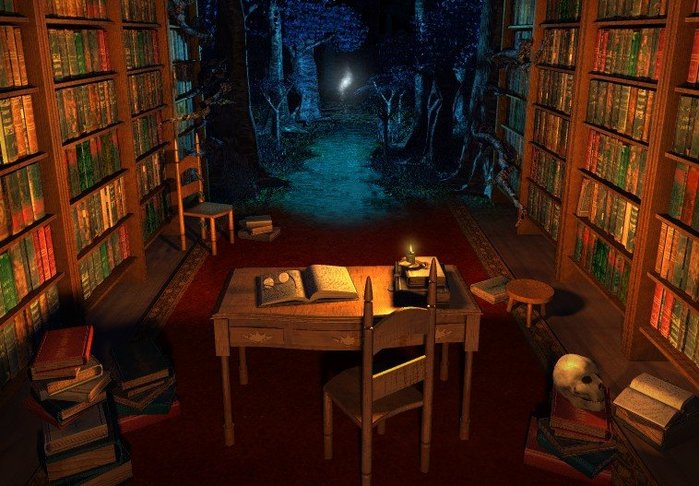 Большинство из нас - это не мы. Наши мысли - это чужие суждения; наша жизнь - мимикрия; наши страсти - цитата!
Мимикрия- все резко выраженные случаи подражательной окраски и сходства животных с неодушевлёнными предметами.
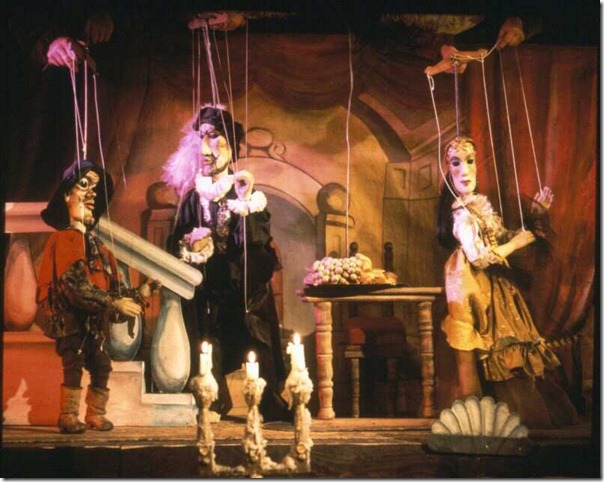 Будь собой. Прочие роли уже заняты.
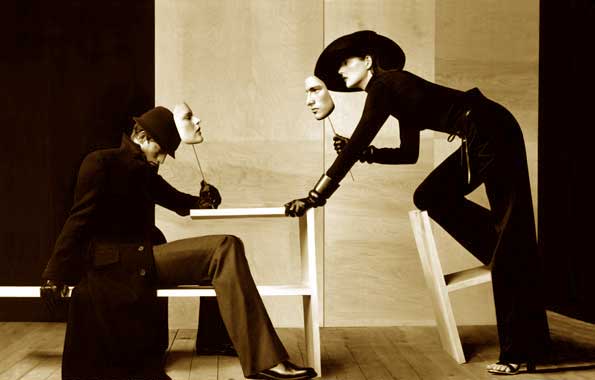 Чтобы быть естественным, необходимо уметь притворяться.
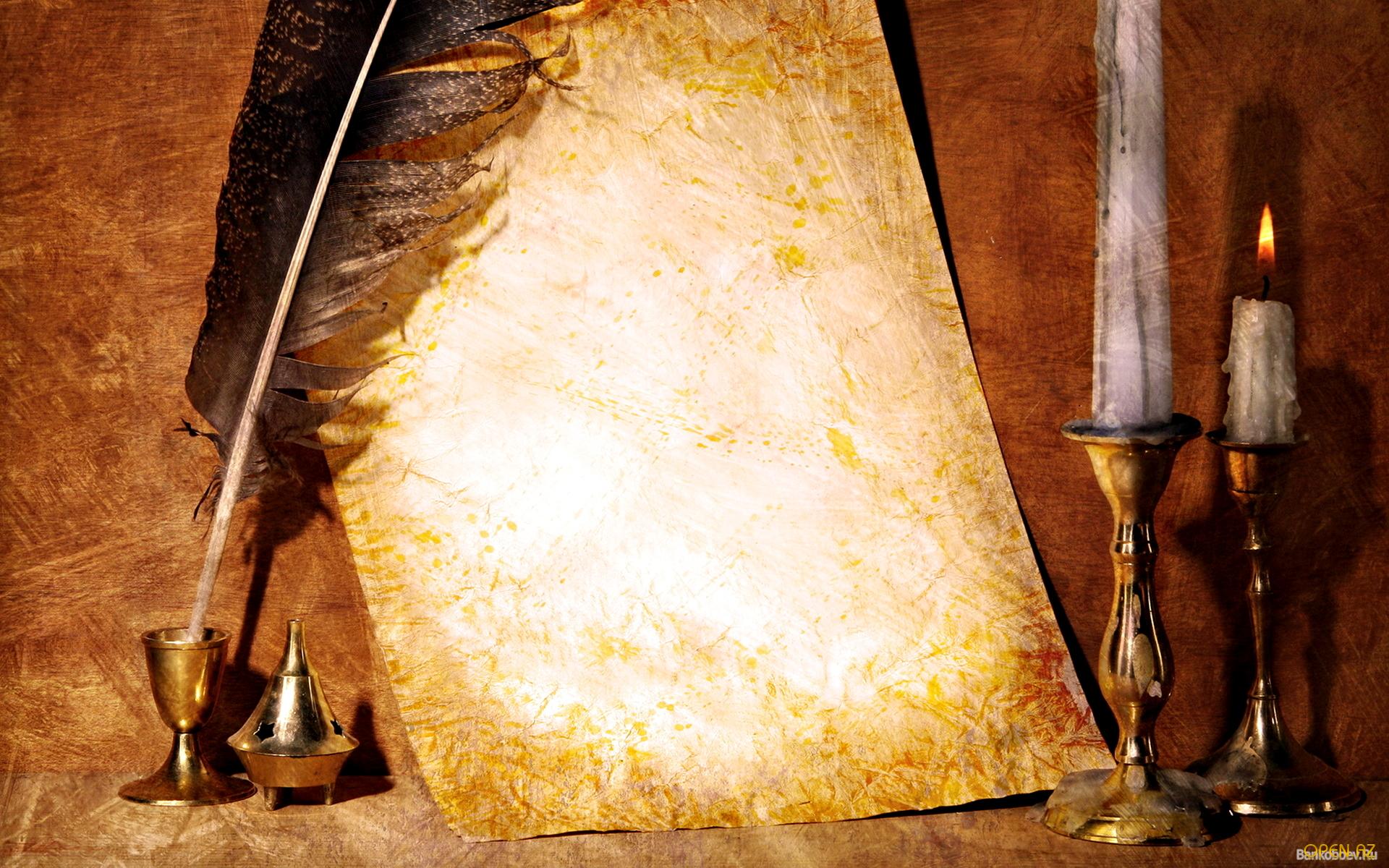 Всё, что есть прекрасного в этой жизни, либо аморально, либо незаконно, либо приводит к ожирению.
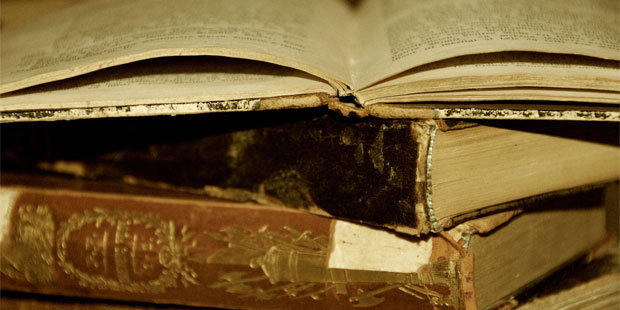 Все очаровательные люди испорчены, в этом-то и есть секрет их привлекательности.
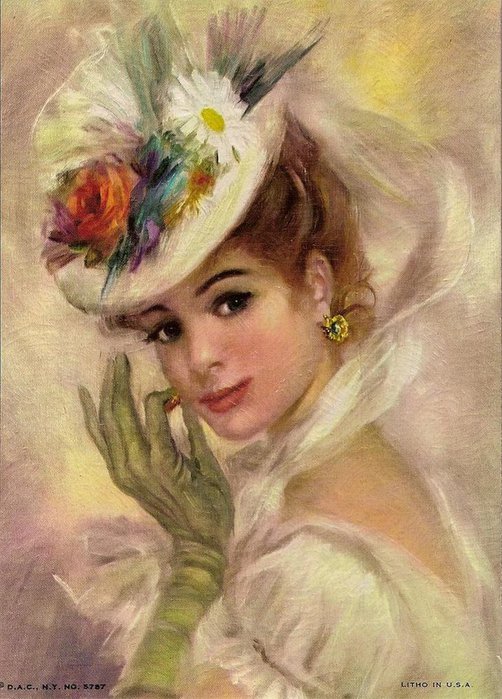 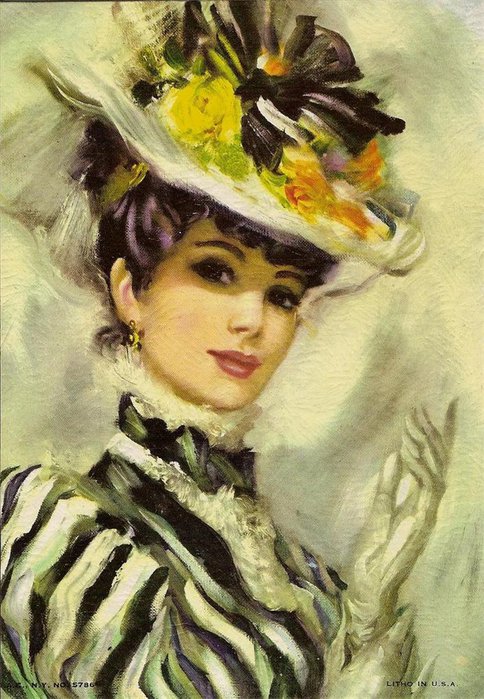 Если вы хотите узнать, что на самом деле думает женщина, смотрите на нее, но не слушайте.
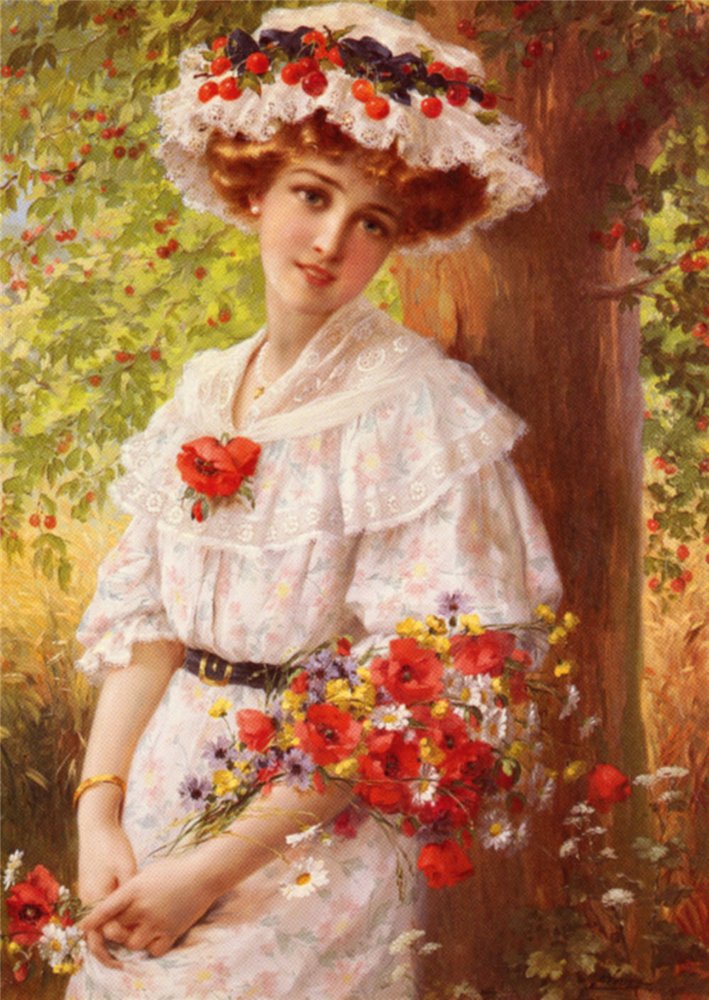 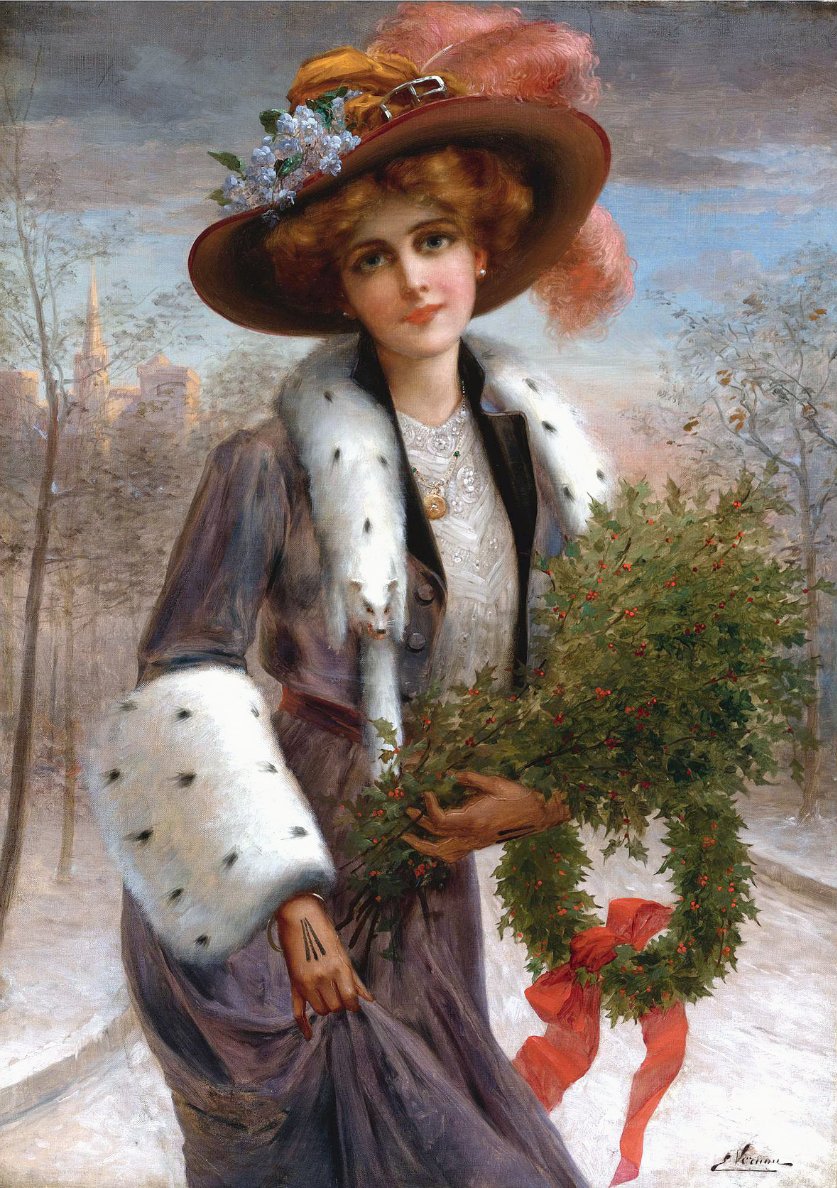 Никогда не следует доверять женщине, которая называет вам свой возраст. Женщина, способная на такое, способна на все.
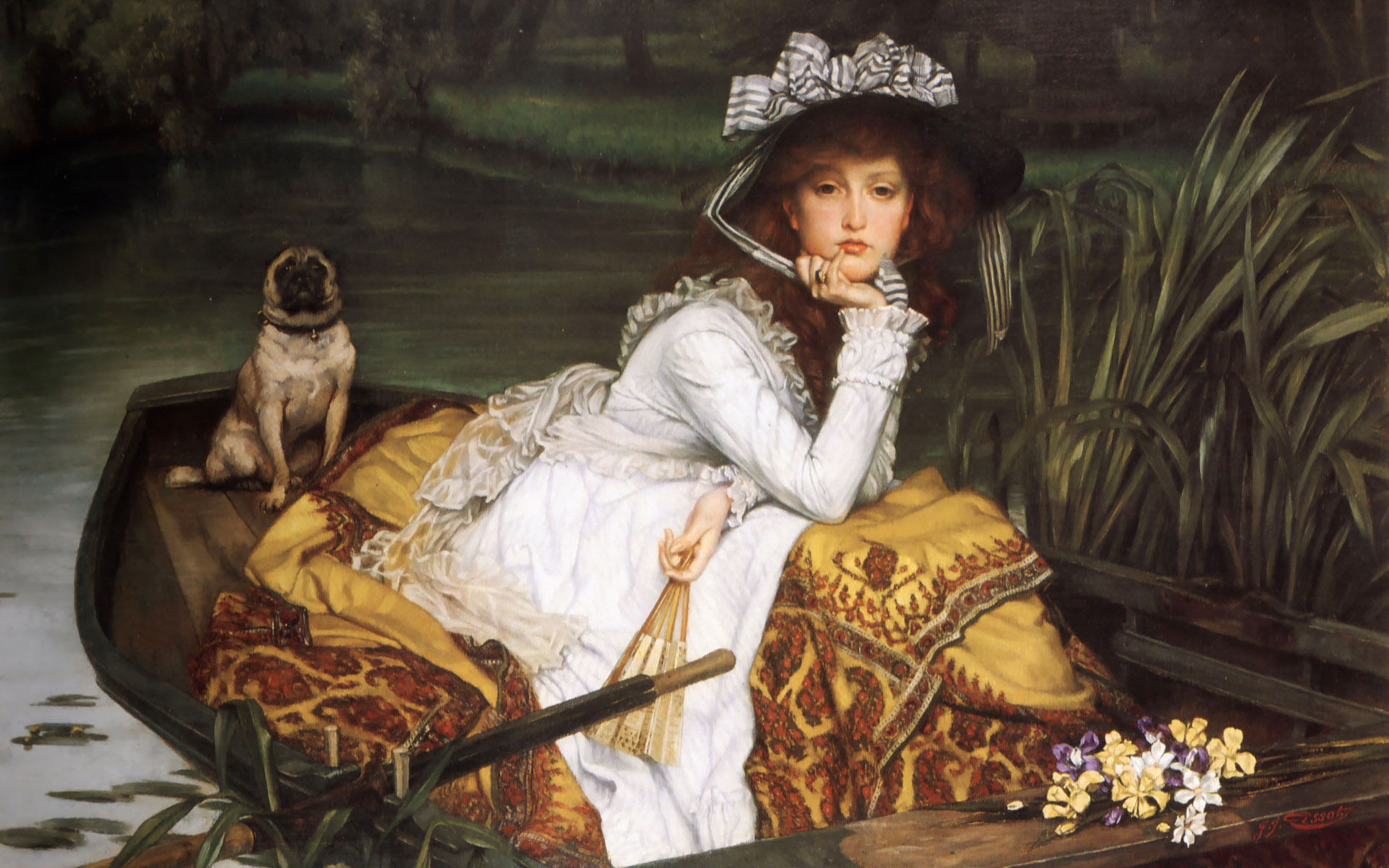 Если бы мы, мужчины, женились на женщинах, которых стоим, плохо бы нам пришлось!
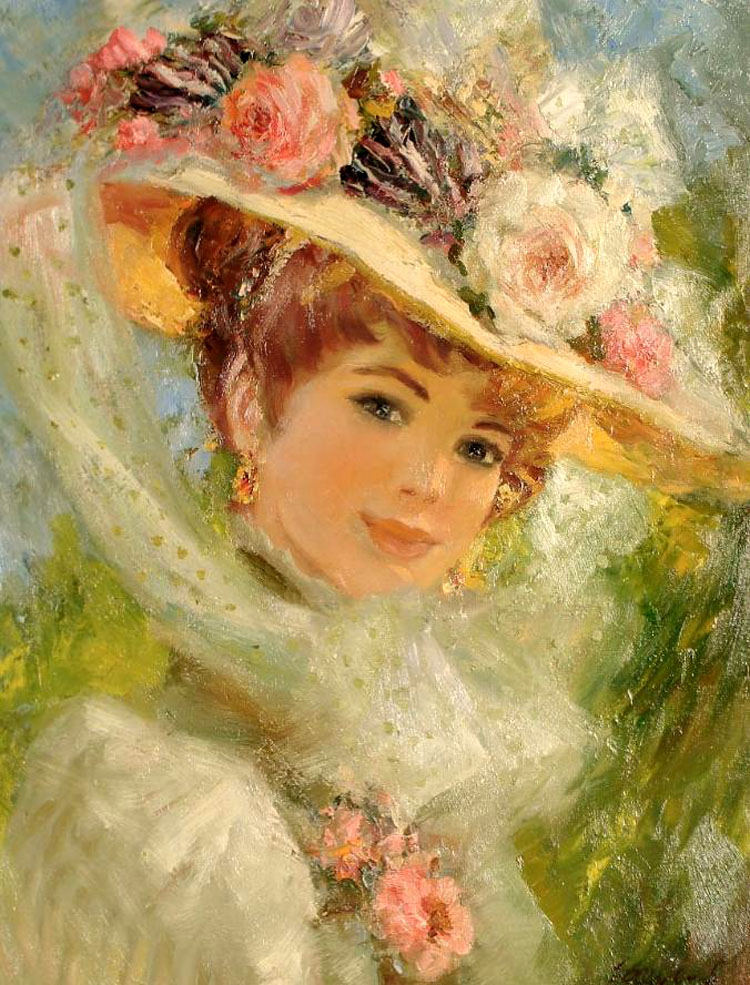 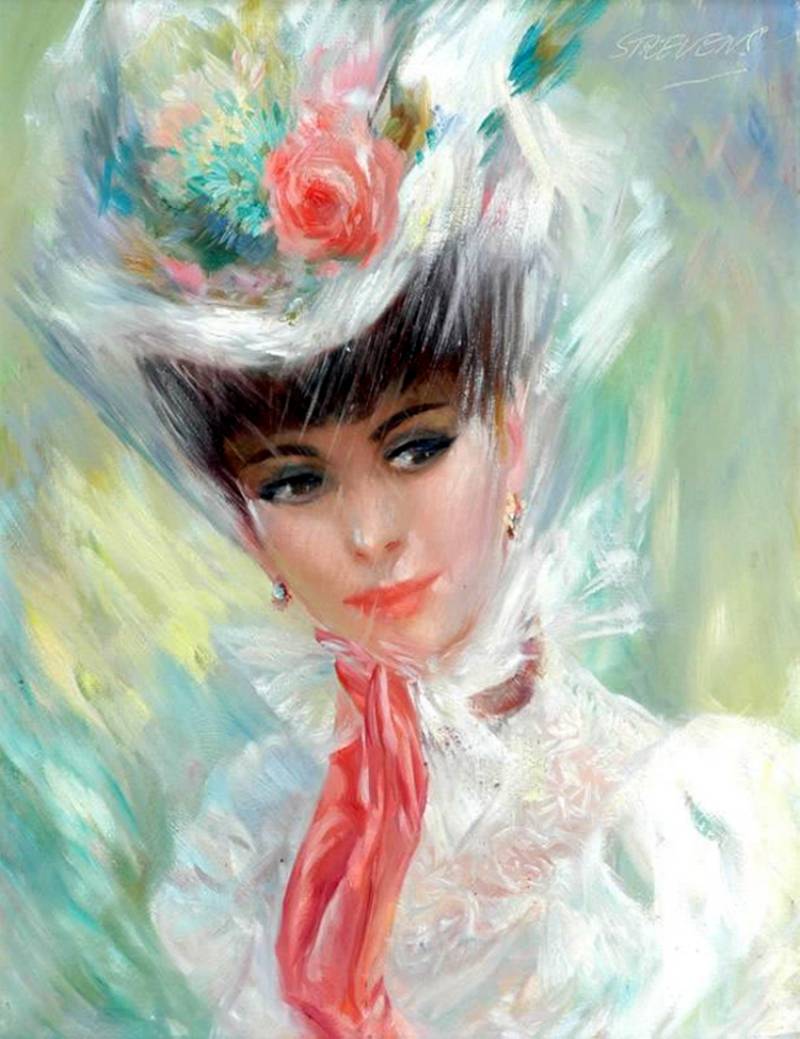 - Сколько времени ты мог бы любить женщину, которая тебя не любит?- Которая не любит? Всю жизнь.
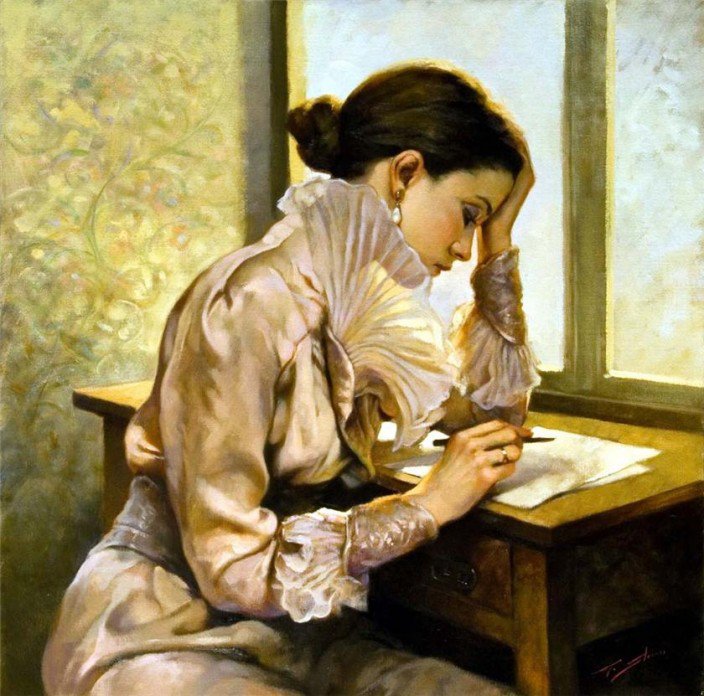 Своих мужей всегда ревнуют некрасивые женщины; красивым - не до этого, они ревнуют чужих.
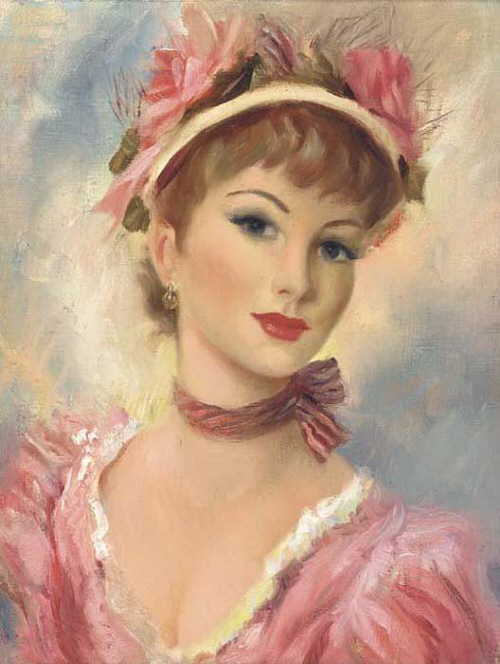 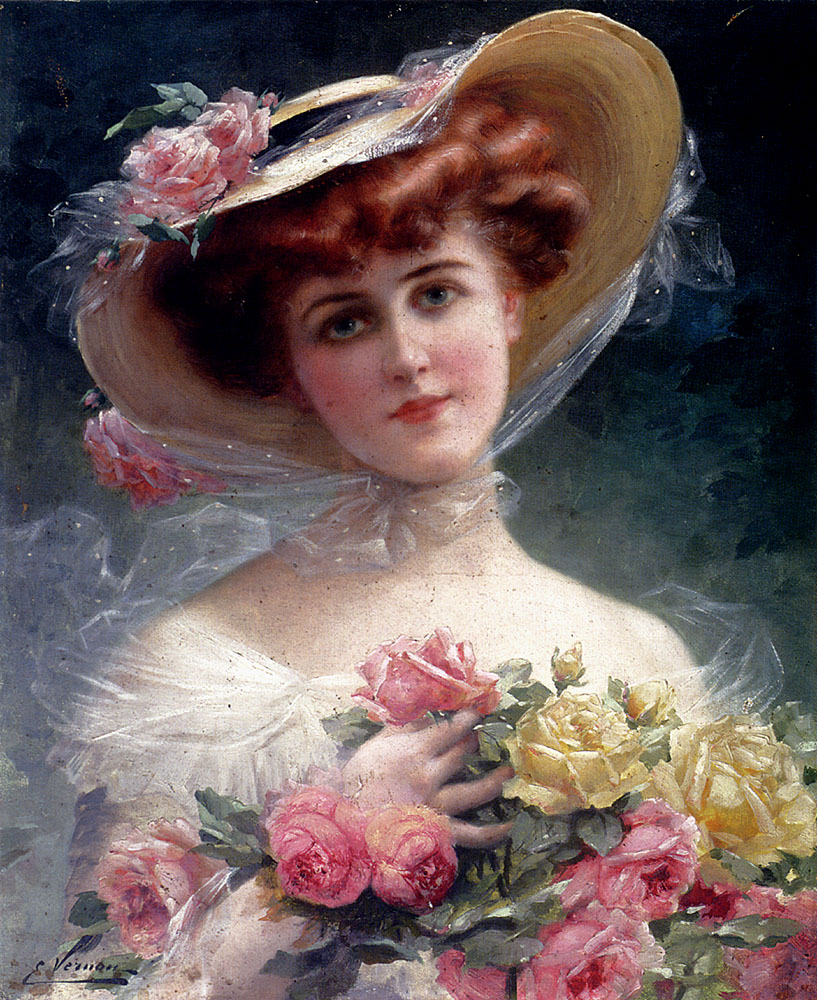 Женщина будет кокетничать с кем угодно, лишь бы на неё в это время смотрели.
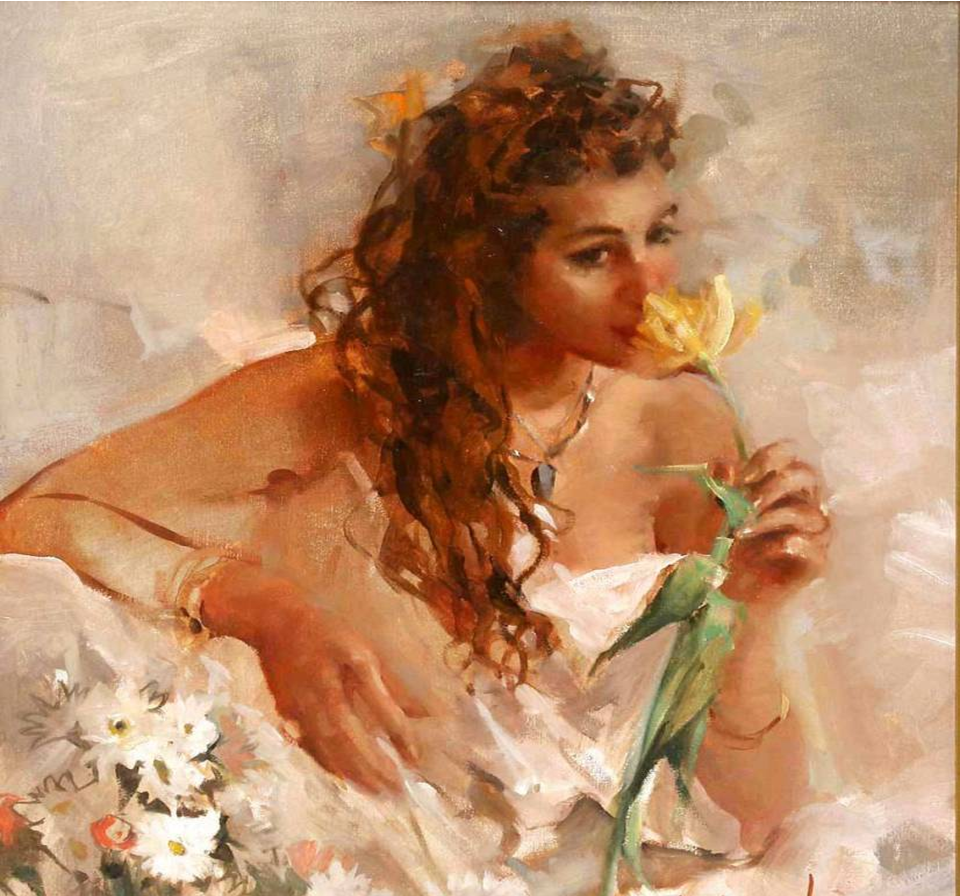 Очень опасно встретить женщину, которая полностью тебя понимает. Это обычно кончается женитьбой.
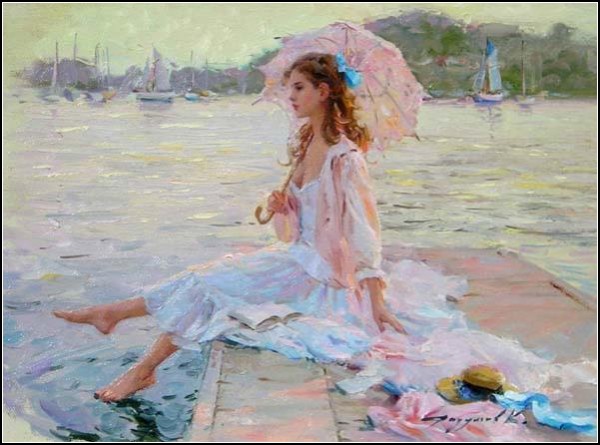 Это-то и злит меня в женщинах. Обязательно им подавай хорошего мужчину. Причем, если он хорош с самого начала, они его ни за что не полюбят. Им нужно полюбить его дурным, а бросить - до противности хорошим.
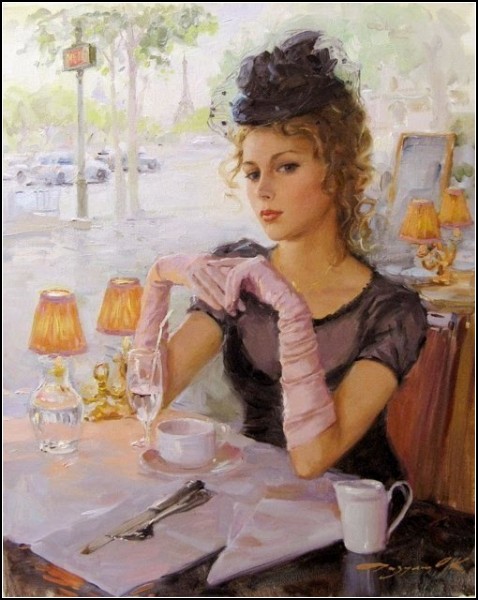 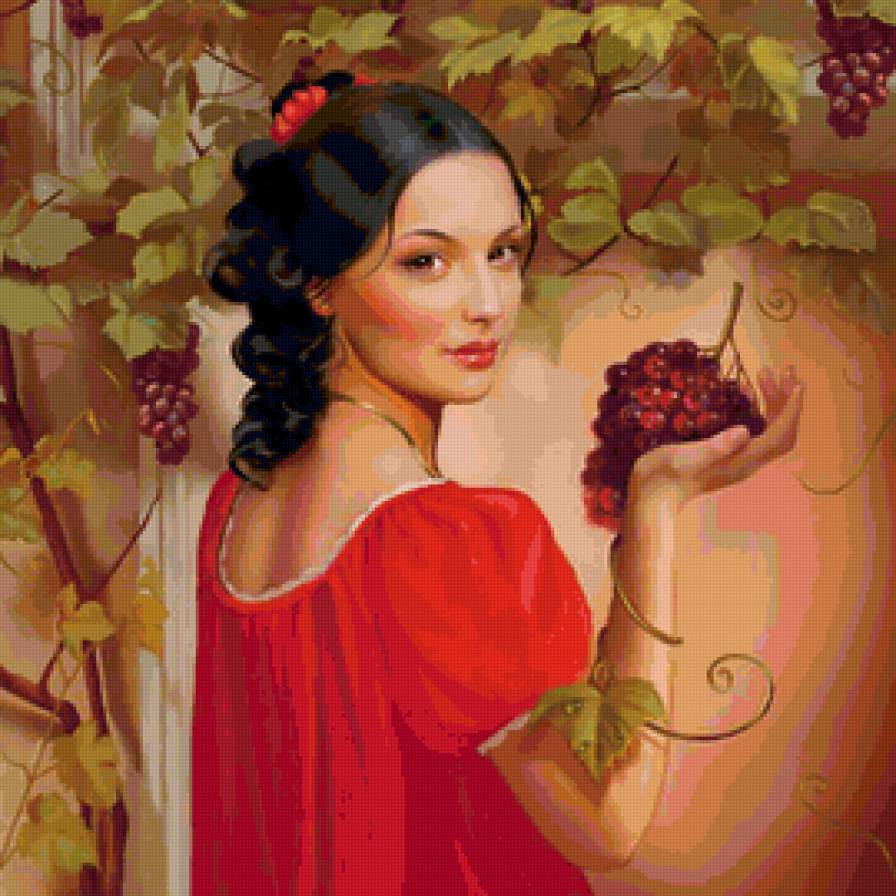 - Она мне очень нравится, но я не влюблен в нее.- А она влюблена в вас, хотя нравитесь вы ей не очень.